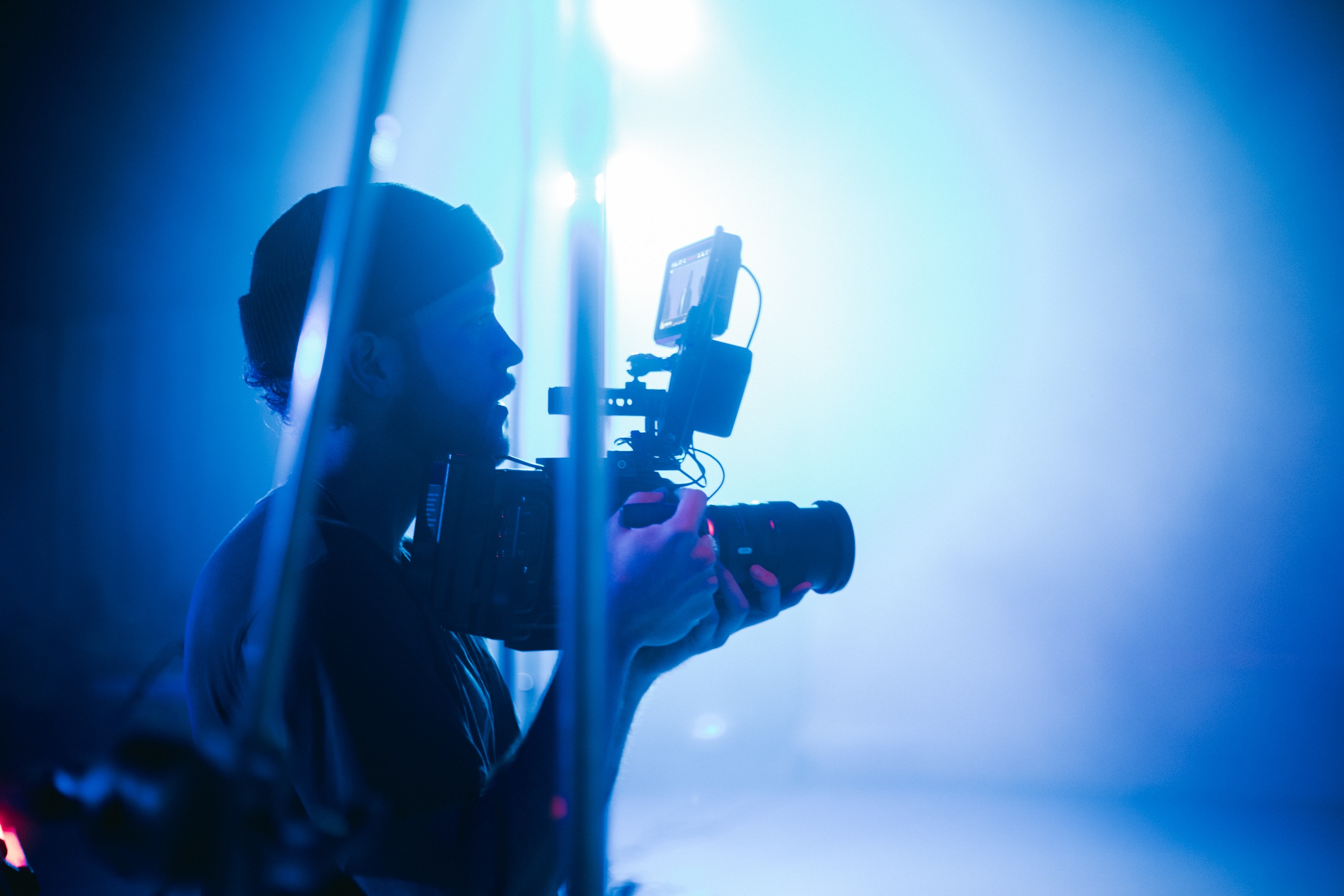 Fondo di Garanzia Cinema d’Animazione
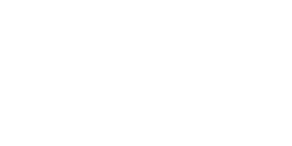 C. I. legale rappresentante e soci
Visura Camerale
Ultimi due bilanci \ Dichiarazione modello unico e provvisorio dell’anno in corso
Business Plan
Relazione del progetto

Documentazione da inviare a agevolato@azzoaglio.it - intestazione mail «Fondo Garanzia Di Animazione» 

Verrà richiesta firma sui moduli:
- informativa privacy
- adeguata verifica
CENSIMENTO ANAGRAFICO:
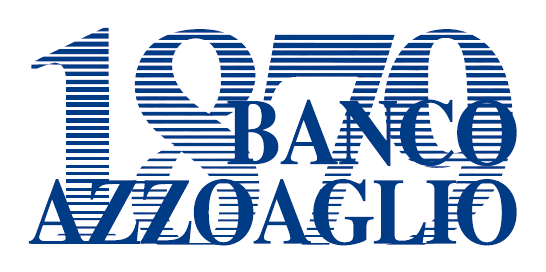 Creazione della pratica di fido elettronica da parte dell’Ufficio Istruttorio
Delibera linea di credito (merito di credito) secondo prassi bancaria
Stesura garanzia fideiussoria  secondo dettami normativa


Tempistica stimata: 30 giorni da nulla osta concessione da parte di Finpiemonte  e dal ricevimento di tutto il set documentale
ITER PRATICA:
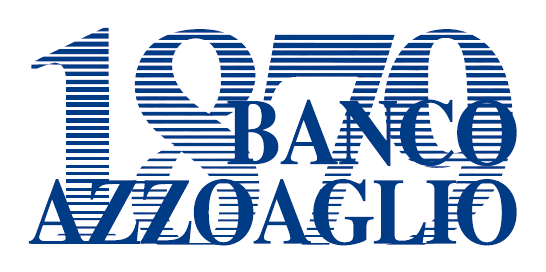 Banco di Credito P. Azzoaglio

Sede legale
Via A.Doria 17, Ceva (CN)
Tel. 0174 7241
Fax: 0174 722202
Email: posta@azzoaglio.it
Pec: direzione@pec.azzoaglio.it
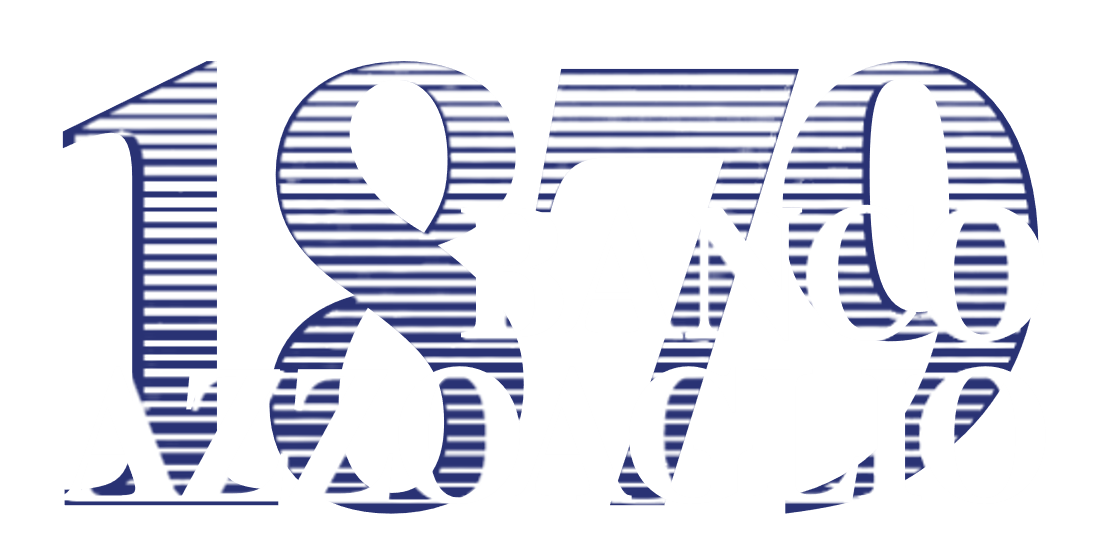 www.azzoaglio.it